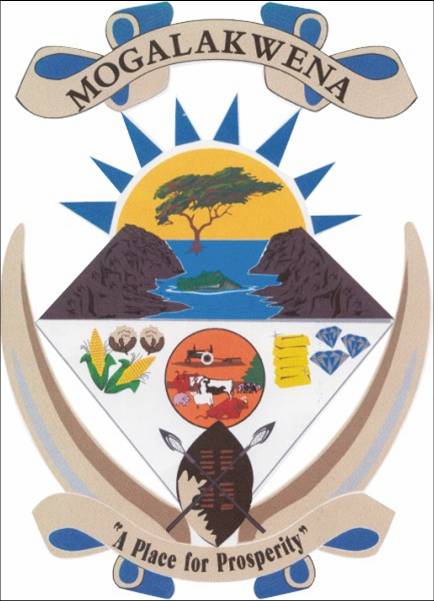 PC ON COOPERATIVE GOVERNANCE AND TRADITIONAL AFFIARS
BACKGROUND
In the afternoon of 07 February2021,the Municipality through the office of the Head of Intervention received a letter dated 04 February 2021 from SANCO, where SANCO raised areas of dissatisfaction with the municipality. The municipality is expected to provide a response on 08 February 2021.
A QUESTIONABLE LEASE AGREEMENT BETWEEN THE MUNICIPALITY AND GRACELAND HOLDINGS ON MUNICIPAL LAND.
During April 2019, an agreement to lease property known as ERF 2/618 PIET POTGIETERSRUST has been leased to Graceland for a period 25 years despite the Council resolution of five(5) years. The Manager Corporate Support Services was charged, amongst her charges was one relating to the matter at hand.
Council had resolved on 2 October 2020 for the Municipal manager to launch a application in the High Court for a declaratory order. However considering that disciplinary hearing was still in progress, the declaratory order could not be embarked on immediately.
The disciplinary process against the former Manager Corporate Support Services was finalised on 04 December 2020 whereby the Chairperson of the disciplinary hearing found her guilty on all charges and tendered a sanction of dismissal. The report to Council pertaining to the matter was tabled before Council on 18 December 2020 for the noting and implementation of the sanction.
CONTINUATION…
The Courts does not operate between 15 December and 15 January, each year because the period is considered to be dies non(which simply means that no court documents or processes could be served or embarked on) with an exception to urgent applications.
We are currently in the process of appointing an attorney to launch a review application to the High Court for a declaratory order setting aside the agreement.
Charge 3 on the charge sheet for Ms MM Matlala states that:
 CONTRANVENTION OF CLAUSE 2 (a),(b) and (d) OF THE CODE OF CONDUCT FOR   MUNICIPAL STAFF MEMBERS.
“ On or about the 28th of February 2018, the Council of Mogalakwena Local Municipality took a resolution in terms of which it authorized and or permitted a lease to a successful bidder, for a lease period of 5 (Five) years in respect of its property / fuel filling station to wit: ERF 2/618 Piet Potgiersrus.
On 23 April 2019, you contrary to the Council Resolution referred to herein, and on behalf of the Mogalakwena Local municipality, signed a lease agreement for a lease period of 25 (Twenty Five) years with the company to wit: Graceland Holding (PTY) Ltd. 
You are therefore guilty of gross misconduct.”
MOGALAKWENA MUNICIPALITY HAVE 2 COUNCILLORS WHOSE COMPANIES ARE DOING BUSINESS WITH THE MUNICIPALITY
In the 2017/2018 financial year, the Auditor General raised query regarding the two councillors that are doing business with the municipality. The details of the councillors appears below. A The report of the Auditor General was tabled before council however, no action were instituted against them.
ISS.136- Related party disclosure not complete
Audit finding 
According to GRAP 20.27, subject to the exemptions in paragraph .32, if a reporting entity has had related party transactions during the periods covered by the financial statements, it shall disclose the nature of the related party relationship as well as information about those transactions and outstanding balances, including commitments, necessary for users to understand the potential effect of the relationship on the financial statements. 
The municipality did not disclose some key employees who had business relations with the municipality as related parties. Consequently, the related party disclosure is not complete.
Refer to the table below for examples:
MOGALAKWENA MUNICIPALITY HAVE 2 COUNCILLORS WHOSE COMPANIES ARE DOING BUSINESS WITH THE MUNICIPALITY
CONTINUATION….
A report particularly relating to the two will be tabled in the next Council meeting for consideration.
THE GOVERNANCE STRUCTURES HAVE NOT BEEN FUCTIONAL, AND HAVE NOT BEEN FULFILLING THEIR MANDATORY OBLIGATIONS OF PUBLIC PARTICIPATION AND CONSULTATION, PRE AND AFTER THE NATIONAL DISASTER ACT
WE ARE CONVINCED THAT THE MPAC REPORT THAT HAS LED TO THE MURDER OF THE LATE MPAC CHAIR, COUNCILLOR VAALTYN KEKANA WAS NOT BEEN TABLED AND ADJUDICATED IN THE COUNCIL
The report was tabled before Council and it was resolved that the MPAC report be accepted and that the Municipal Financial Board be established and deal with the report. 
The Municipal Disciplinary board was established. The municipality is in the process of issuing appointment letters to the members of the disciplinary board and thereafter the first sitting will be scheduled.
SINCE THE NATIONAL STATE OF DISASTER TO DATE, ALL COUNCIL MEETING HAS BEEN HELD IN PRIVATE, UNLIKE THE SEATING OF PARLIAMENT AND OTHER MUNICIPALITIES WHICH ARE PROVIDING THE PUBLIC A PLATFORM TO VIEW COUNCIL PROCEEDINGS
Section 9.1 and 9.2 of the Stating Rules of Visual meeting and sitting states that: 
“9.1 Subject to the section 160(7) of the constitution and the Rules of Orders, Council and or Committees must facilitate public involvement on matters before it, by electronic means.
9.2 Only Councillors, Managers or any invited officials be allowed in visual meeting”
An approved year planner for Council meetings will be published on all local media platforms for the community awareness.
Communication unit will facilitate consolidation of all stakeholders required to observe Council sittings and ensure that invitations are issued accordingly.
THE ROADS UNDER THE JURISDICTION OF THE MUNICIPALITY ARE IN A BAD STATE, COMMUNITIES ARE STILL HAVING A CRISIS OF ACCESS OF WATER, DESPISE THE FACT THAT WATER CARTING SERVICE PROVIDERS ARE HAVE BEEN INVOICING INFLATED AMOUNTS TO THE MUNICIPALITY
ROADS IMPROVEMENT 
The implementation and completion of roads projects will improve the condition of the municipal road network.
The municipality is maintaining the existing road network with limited resources.
The municipality is in a process of acquiring a service provider to assist the municipality with the maintenance roads infrastructure.
WATER SUPPLY 
The implementation and completion of water projects will improve and increase water supply at various villages of the municipality through additional water supply sources, construction of bulk pipelines and construction of water reticulation system.
The municipality is maintaining the existing water infrastructure to ensure sustained water supply with limited budget.
The municipality has contracted with six service providers assisting the municipality with the repairs and maintenance of water infrastructure.
Disciplinary actions are underway against the relevant official on the alleged inflated invoices by water carting service providers.
THE WASTE MANAGEMENT DEPARTMENT IS STRUGGLING TO SERVICE THE RESIDENT EFFECTIVELY AND THAT LEADS TO COMMUNITIES DUMBING THEIR WASTE EVERYWHERE
The division timeously experience refuse removal backlogs due to vehicle breakdowns, and the Ward Councilors are notified timeously.  As and when there are breakdowns the division always takes a prerequisite to collect the waste to cover the backlog and execute work after normal working hours to ensure that the communities receive the required service and to avoid tempering with the Bill of Rights under section 2 of the Constitution of the Republic of South Africa Act, of 1996.  
 The division is operating with obsolete trucks, and limited budget. 
Waste littering and illegal dumping is a thorny issue in the country at large and needs multi-sectoral effort to address it. The municipality and the community has the responsibility to make sure that the environment is not degraded as waste is the responsibility of all citizens to ensure that we live in a clean environment.  As a municipality, there are arranged awareness campaigns to educate the community members of the dangers of illegal dumping and clean up campaigns. There are some community members who are also taking an initiative in picking up the waste and the municipality is also assisting in that effect.
THE MUNICIPALITY HAVE NEGLECTED OPEN BORROW PITS THAT ARE CAUSED BY ILLEGAL MINING OF SAND. THOSE BORROW PITS HAVE ALREADY CAUSED A CASUALTY WHERE A 10-YEAR-OLD BOY DROWNED AND DIED IN ONE OF THE PIT
Municipality held the meeting with Ivan plats on the 17th of November 2020 and the meeting was attended by Mr Makhafola and Ivanplats together with the officials from the Municipality. Ivan plats confirmed that they where not aware of the site and they will confirm with the office responsible for property and check if the Consent letter was issued to Mr Makhafola during the application of the permit. Ivanplats have sent the letter to DMR seeking clarity on why the permit was issued whereas they where not consulted. DMR was consulted by the Municipality on the 4th of February (Mpfariseni Nelushi) and the regional manager Mr Mulaudzi Azwihangwisi confirmed that Ivan plats should be the one appealing the permit since they are the Land owner
The municipality is waiting for the response from DMR so that we can have access to the Borrow-pit since Mr Makhafola is selling the area which does not belong to him. Once the issue of the permit has been resolved that's when the Municipality will start with the process of rehabilitating the area.
CONTINUATION…
A letter will be issued to Ivanplats(as owners of the land)as a matter of extreme urgency to ring fence the affected piece of land.